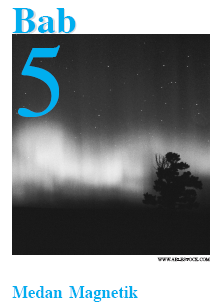 Kemampuan dasar yang anda miliki setelah mempelajari bab ini adalah sebagai berikut.
Dapat menerapkan induksi magnetik dan gaya magnet pada beberapa produk teknologi.
Medan Megnetik di sekitar Kawat Berarus
Gaya Lorentz
Aplikasi Gaya Lorentz
Medan Magnetik di sekitar Kawat Berarus
Bagaimanakah Arah dari Induksi Magnetik?
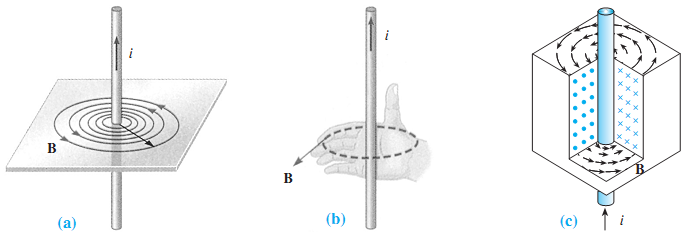 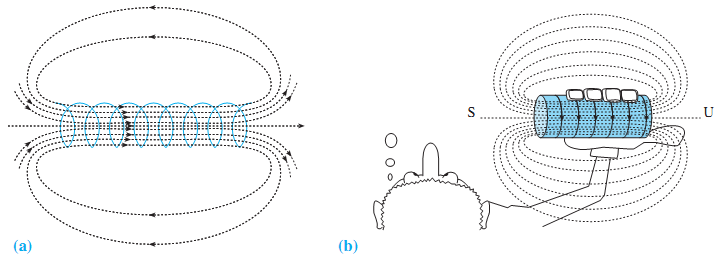 Bagaimanakah dengan Besar Induksi Magnetik?
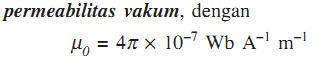 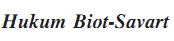 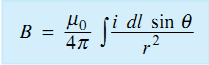 Besar Induksi Magnetik di sekitar Kawat Lurus Berarus
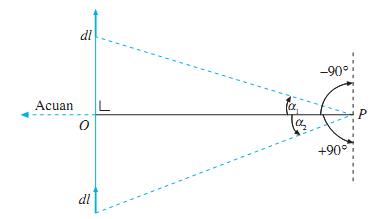 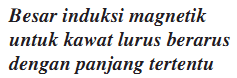 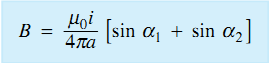 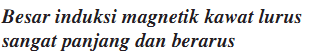 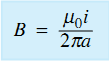 Besar Induksi Magnetik Kawat Lingkaran Berarus
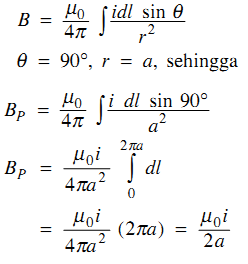 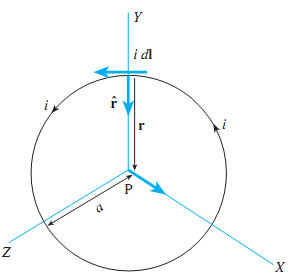 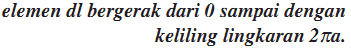 Hukum Ampere
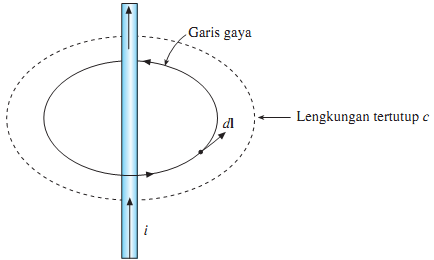 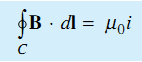 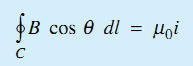 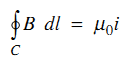 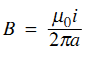 Besar Induksi Magnetik pada Solenoida
Solenoida adalah sautas kawat panjang yang dililitkan mengitari sebuah penampang berbentuk silinder.
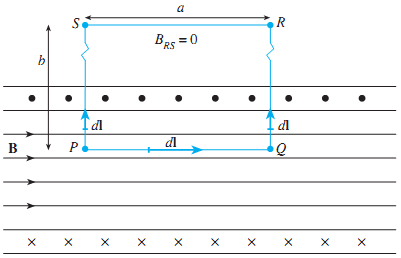 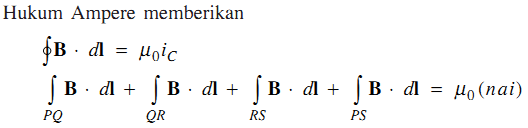 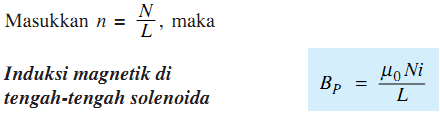 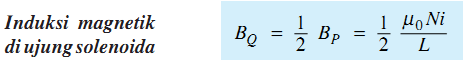 Besar Induksi Magnetik di Sumbu Toroida
Besar induksi magnetik di sumbu toroida
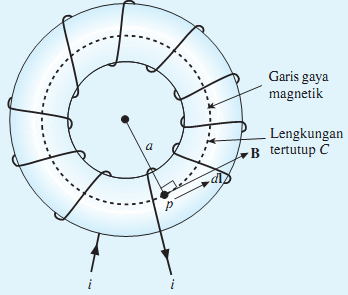 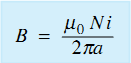 N = banyak lilitan toroida
 a = jari-jari efektif ( m )
Gaya Lorentz
Gaya Lorentz pada Penghantar Berarus
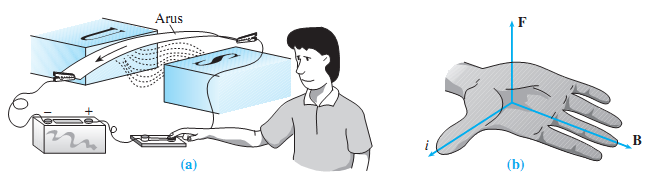 Besar gaya Lorentz F = iLB sin θ
L adalah panjang konduktor  θ adalah sudut apit terkecil antara arah arus i arah induksi magnetik B
Gaya Lorentz antara Dua Konduktor Lurus Panjang dan Sejajar
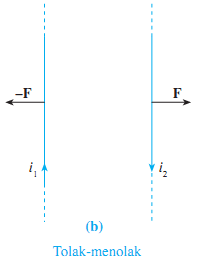 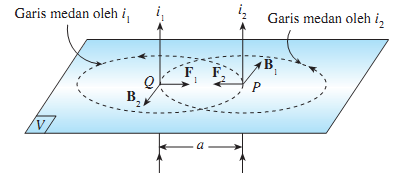 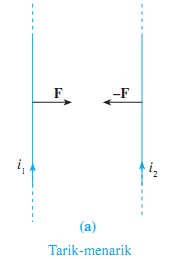 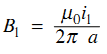 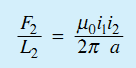 Besar gaya tarik-menarik antar kedua kawat lurus
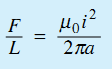 F = iLB sin θ
Momem Kopel pada Simpal Pengantar Berarus
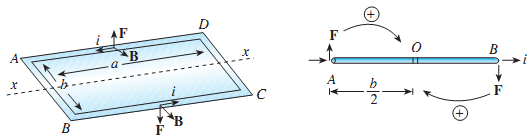 Besar momen kopel yang dialami simpal (loop) penghantar berarus dalam medan magnetik.
M = N I B A sin θ
Gaya Lorentz pada Partikel Bermuatan Listrik
Kawat berarus dalam medan magnetik mengalami gaya Lorentz.
Lintasan yang ditempuh muatan dalam suatu selang waktu sama dengan besar kecepatan
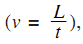 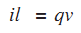 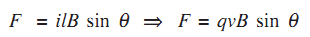 q = muatan listrik (C) v = kecepatan partikel (m s1) B = besar induksi magnetik (Wb m2= T)  = sudut antara arah v dan arah B.
Aplikasi Gaya Lorentz
Galvanometer
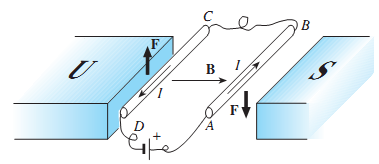 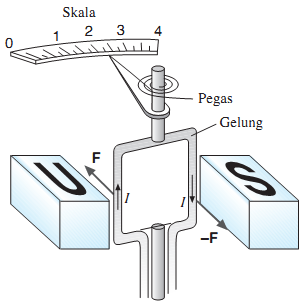 Galvanometer  adalah komponen dasar amperemeter dan voltmeter analog
Motor Listrik
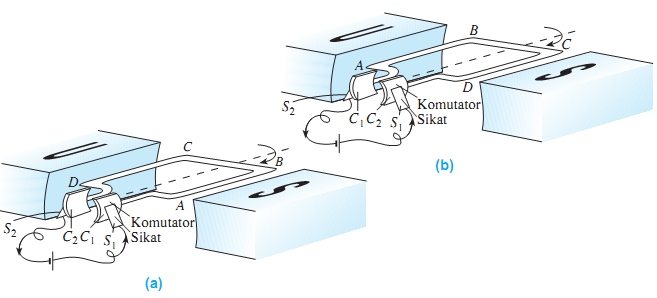 Motor listrik adalah alat yang mengubah energi listrik menjadi energi putaran.
Spektrometer Massa
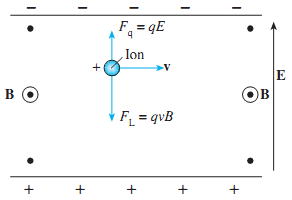 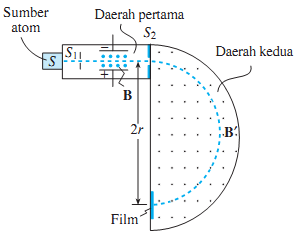 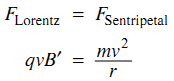 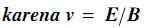 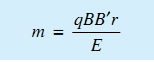 Siklotron
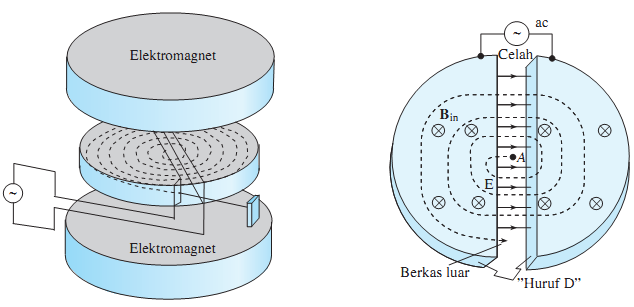 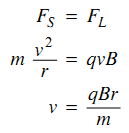 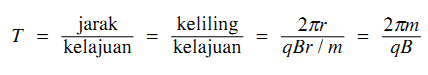 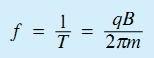 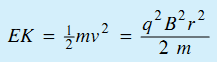 Energi kinetik maksimum parikel bermuatan ketika keluar dari siklotron
Pengeras Suara
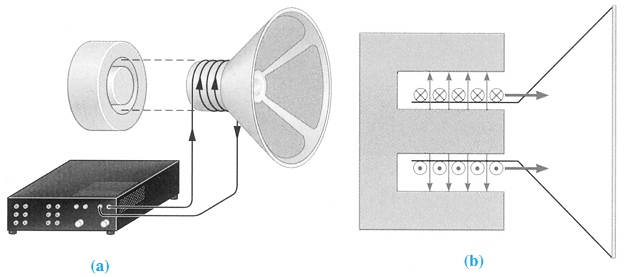